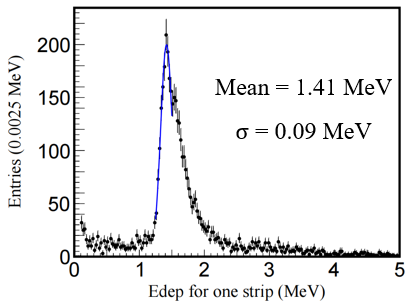 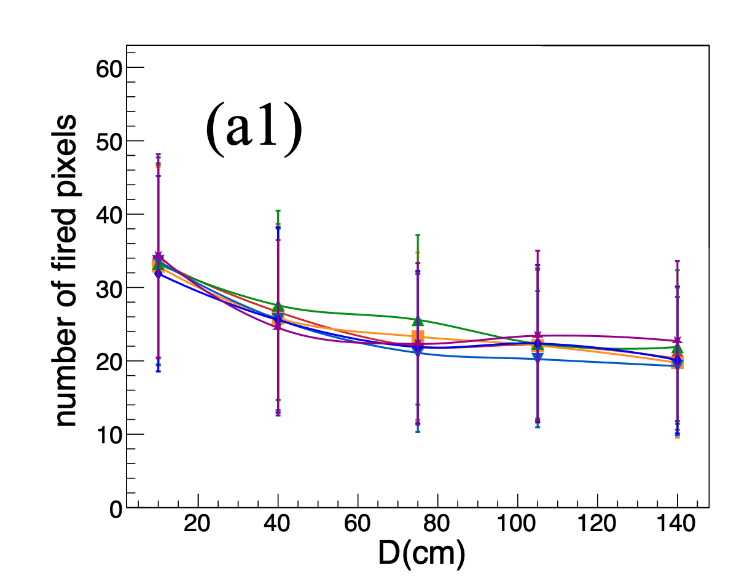 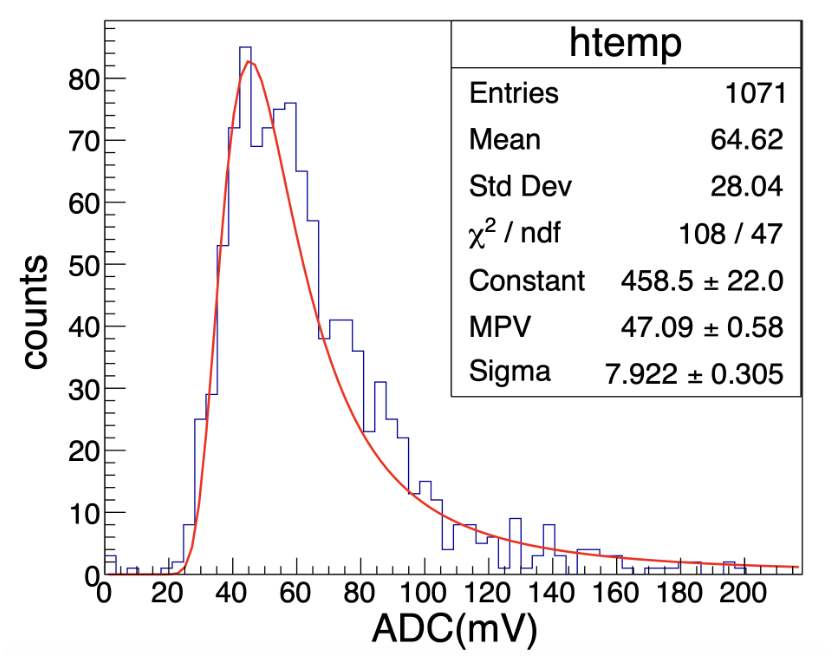 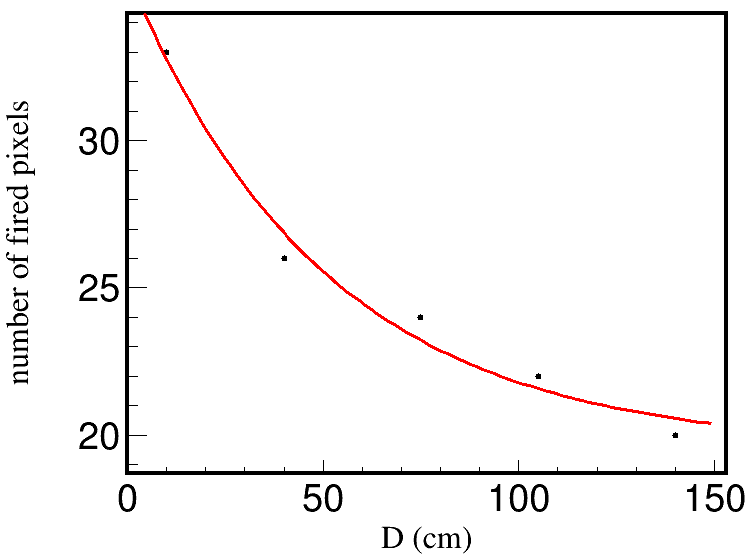 Zhang H, Wang X, Ma W, et al. Journal of Instrumentation, 2024, 19(06): P06020.
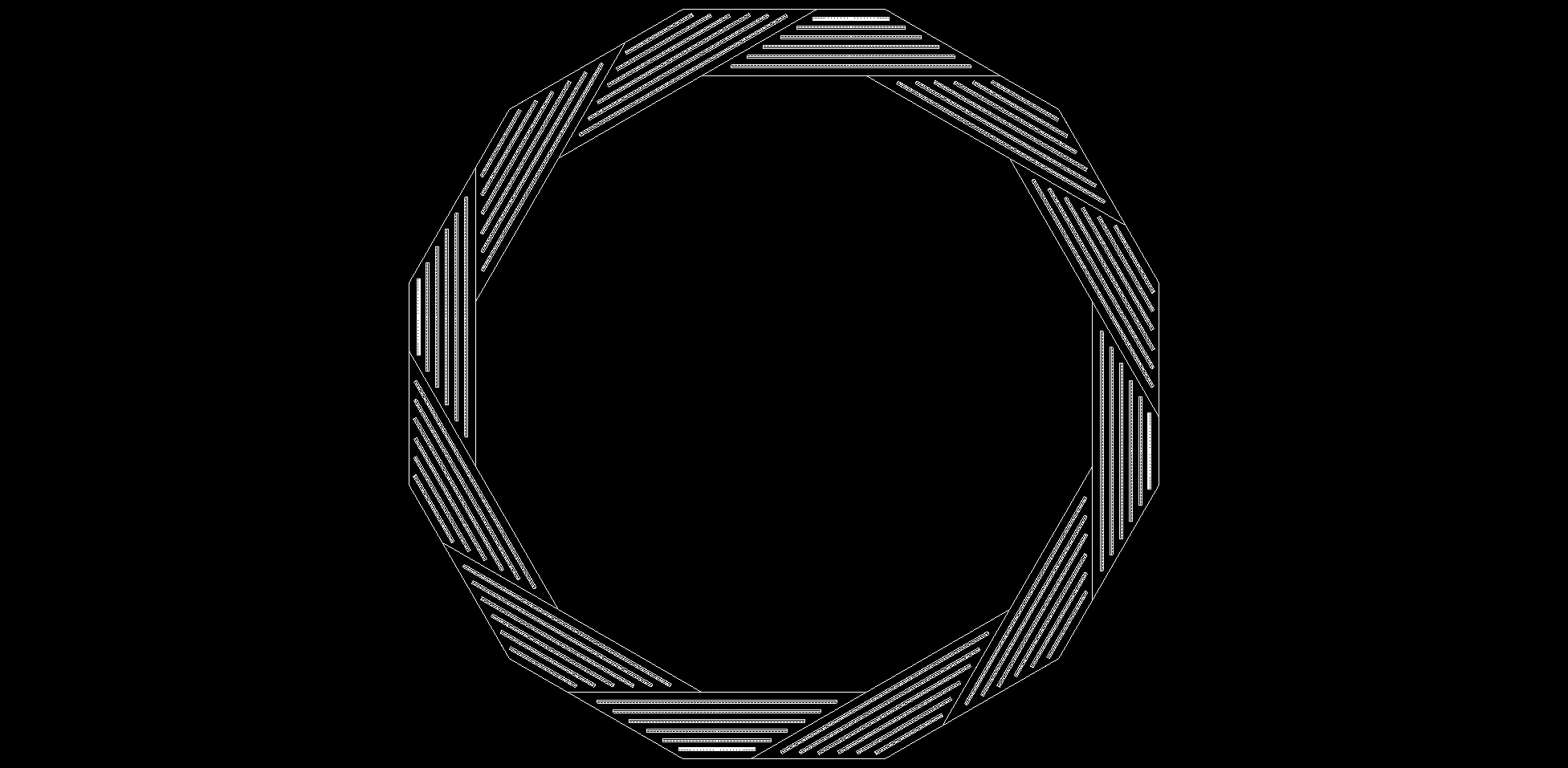 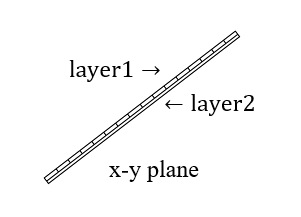 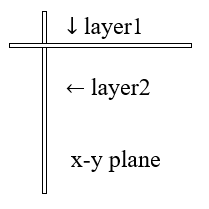 In a superlayer of Endcap, layer1 gives pos.y, layer2 gives pos.x, both can give pos.z.
In a superlayer of Barrel, layer1 gives pos.x and pos.y, layer2 gives pos.z.
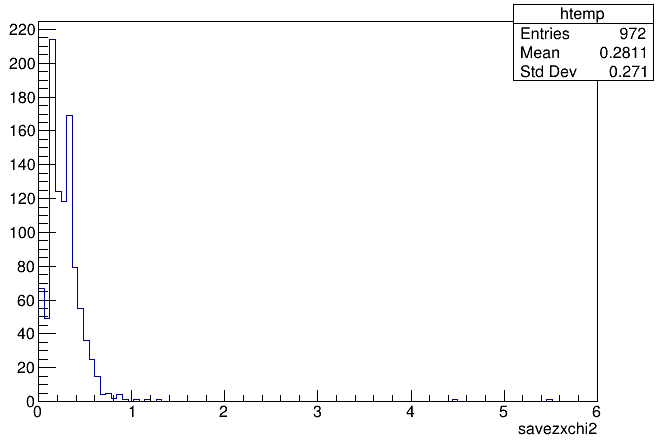 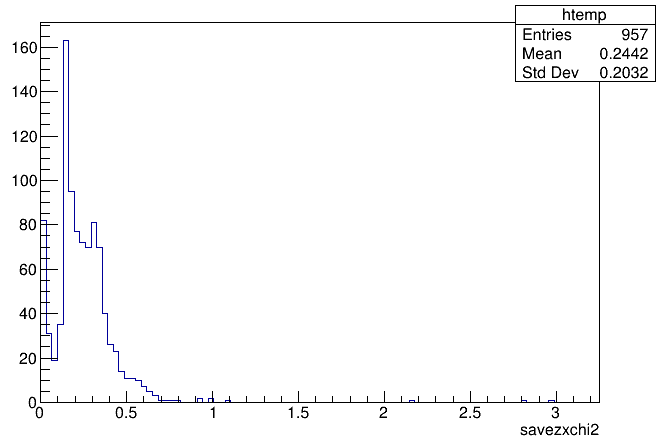 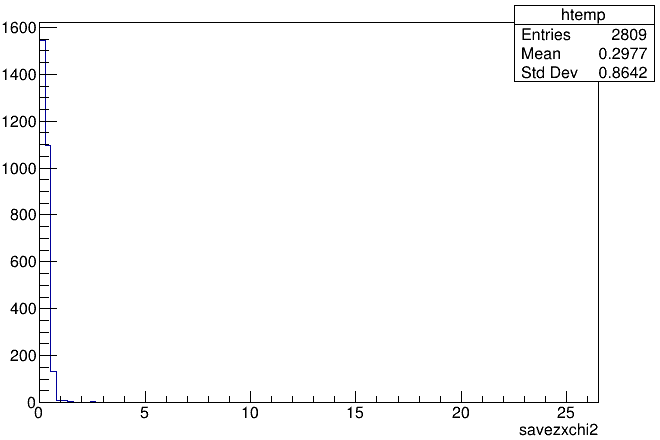 10 GeV Endcap
10 GeV Barrel
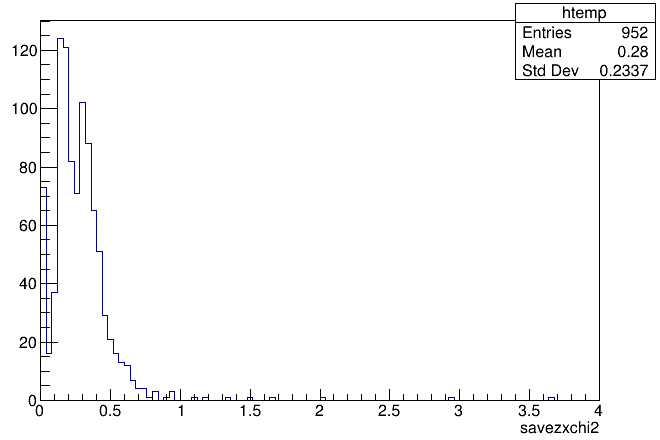 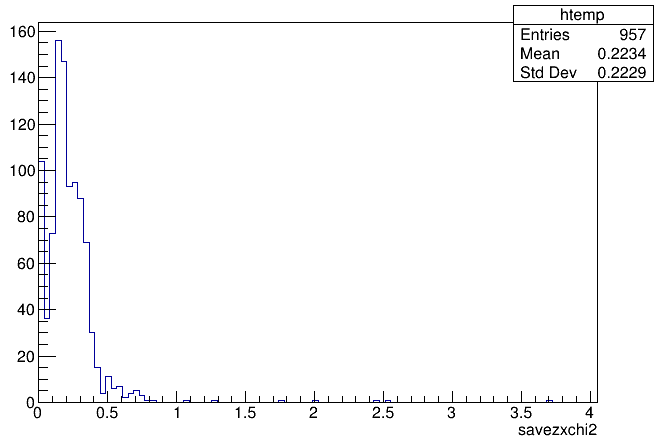 5 GeV Endcap
5 GeV Barrel
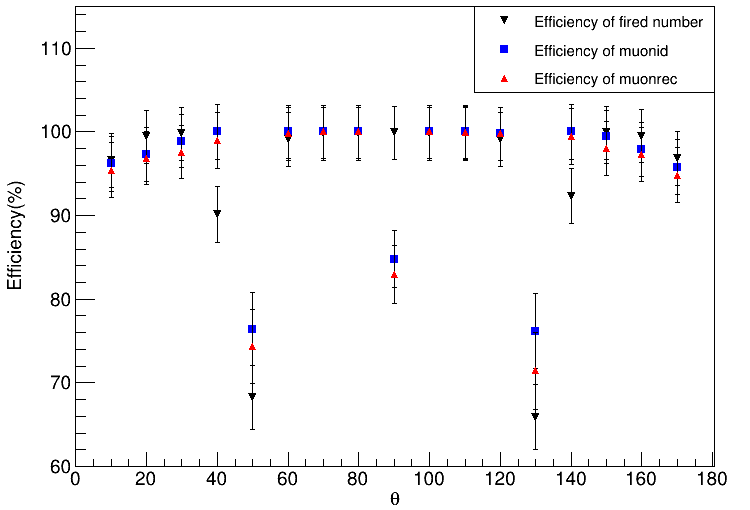 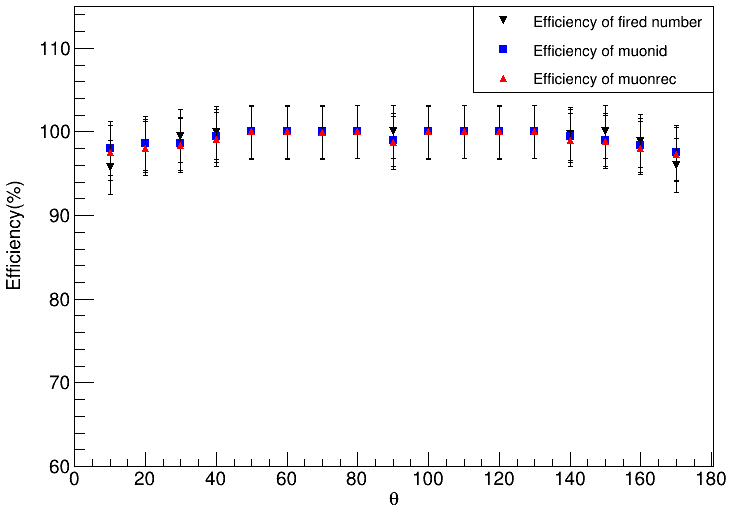